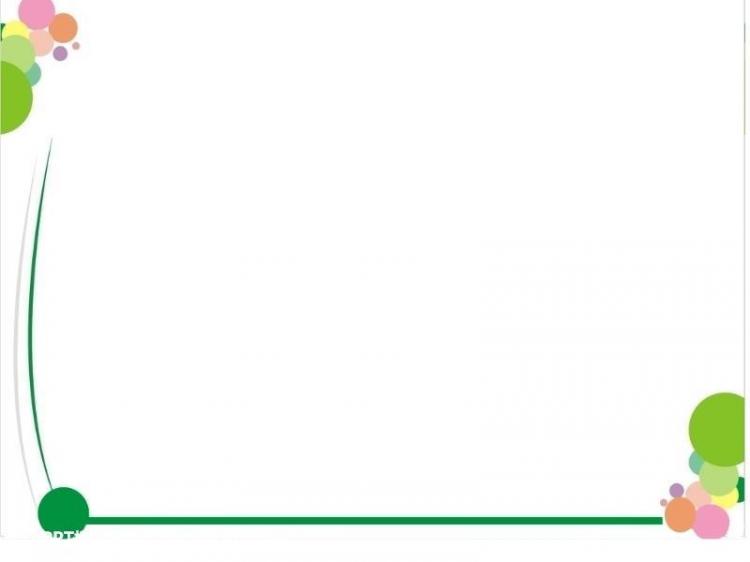 Thứ Ba ngày 14 tháng 12 năm 2021
MOÂN TIEÁNG VIEÄT
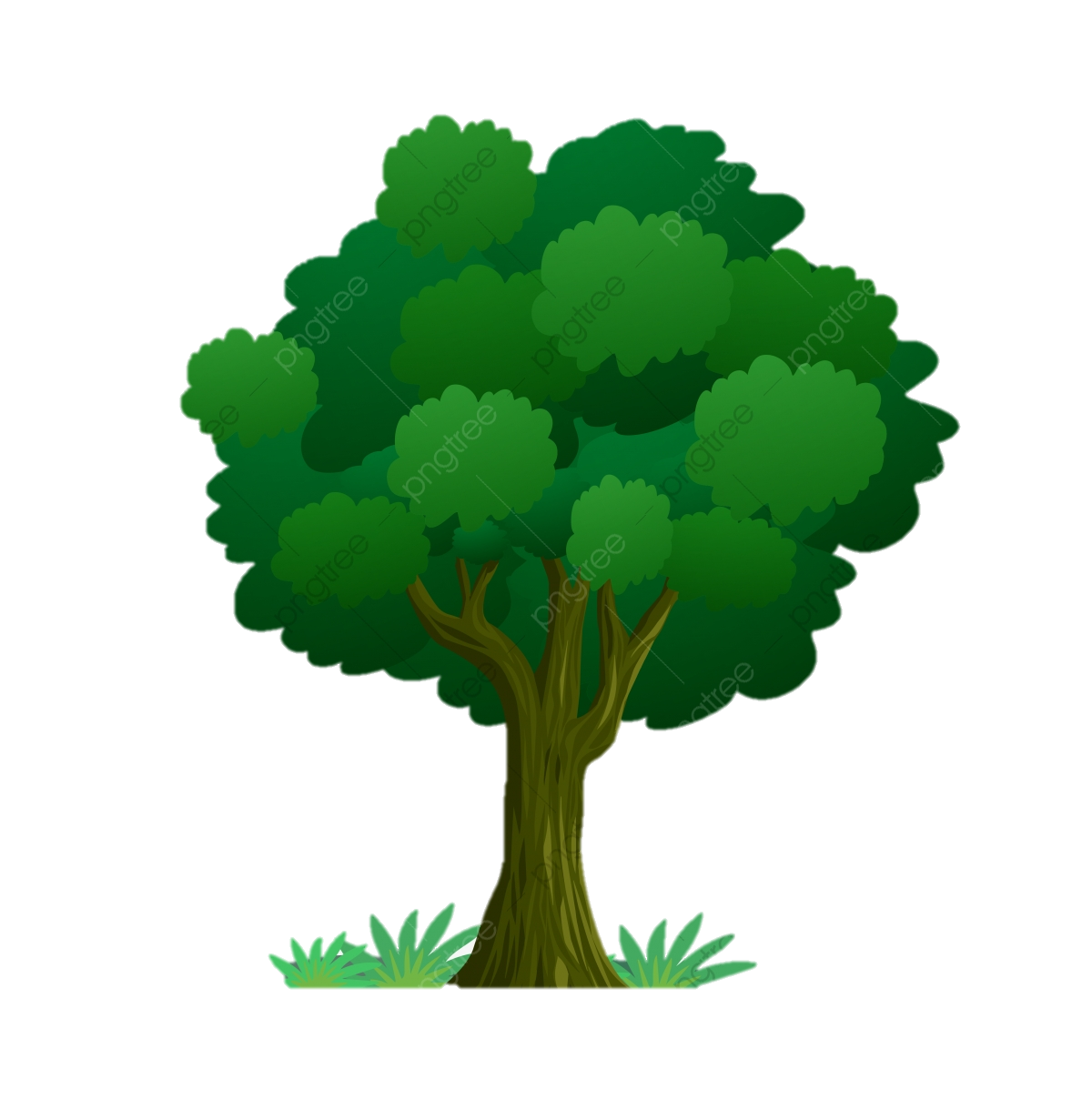 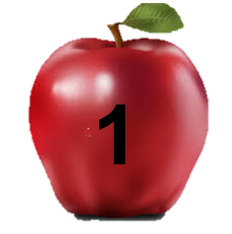 Trò chơi
 hái
 quả
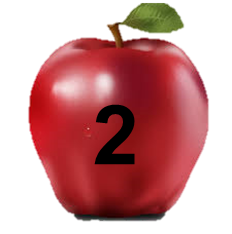 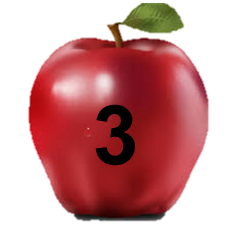 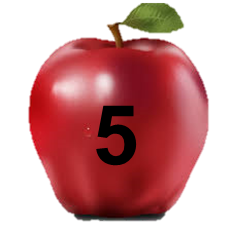 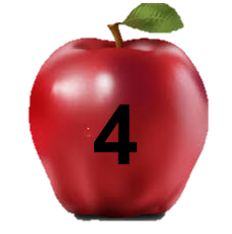 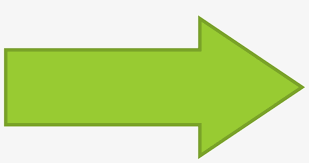 am    
quả cam
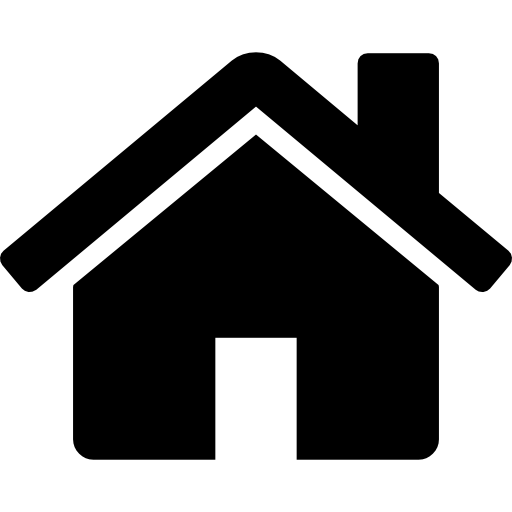 ăm   
cá trắm
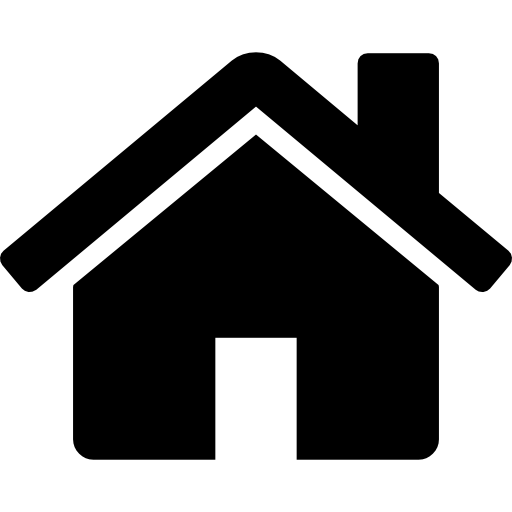 âm 
   nấm mối
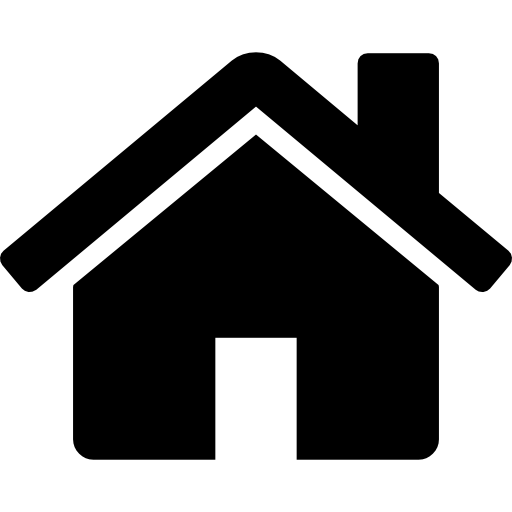 rau sam
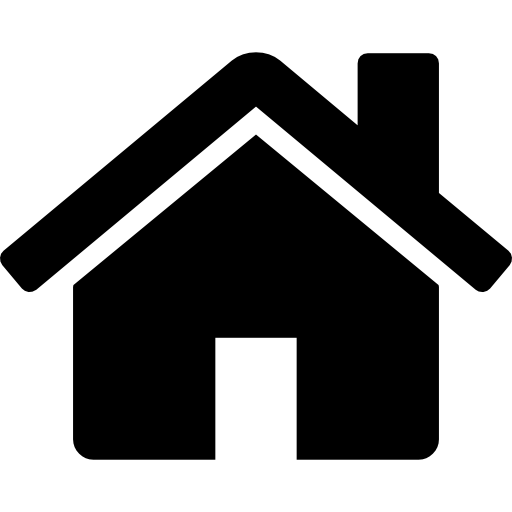 con tằm
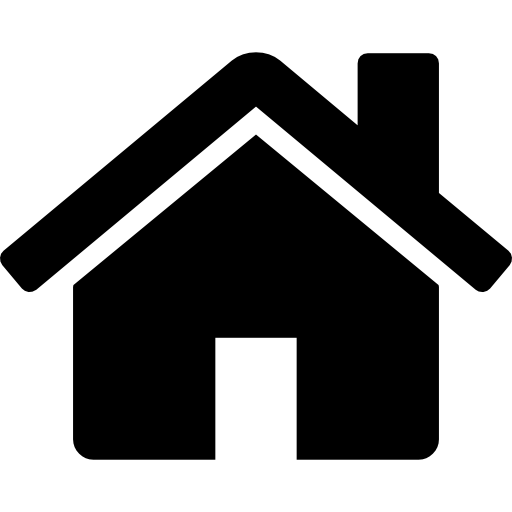 CHỦ ĐỀ 13:  THĂM QUÊ
Bài 2: em  êm
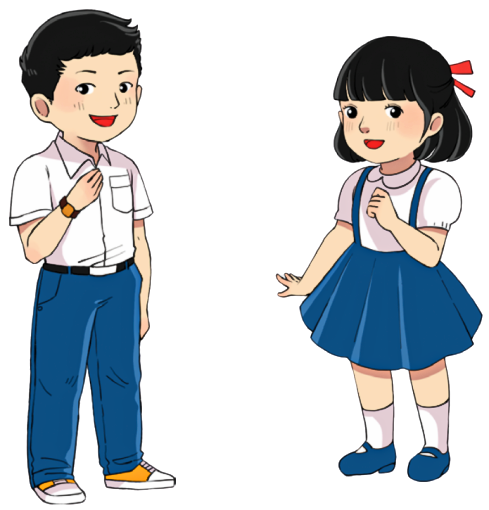 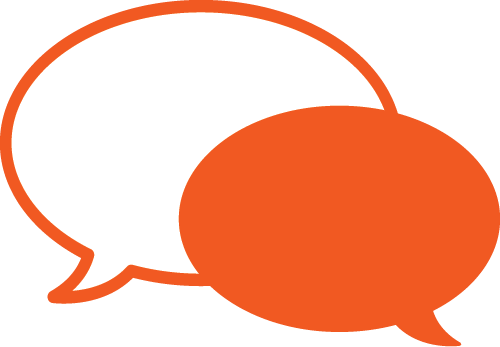 Nói và nghe
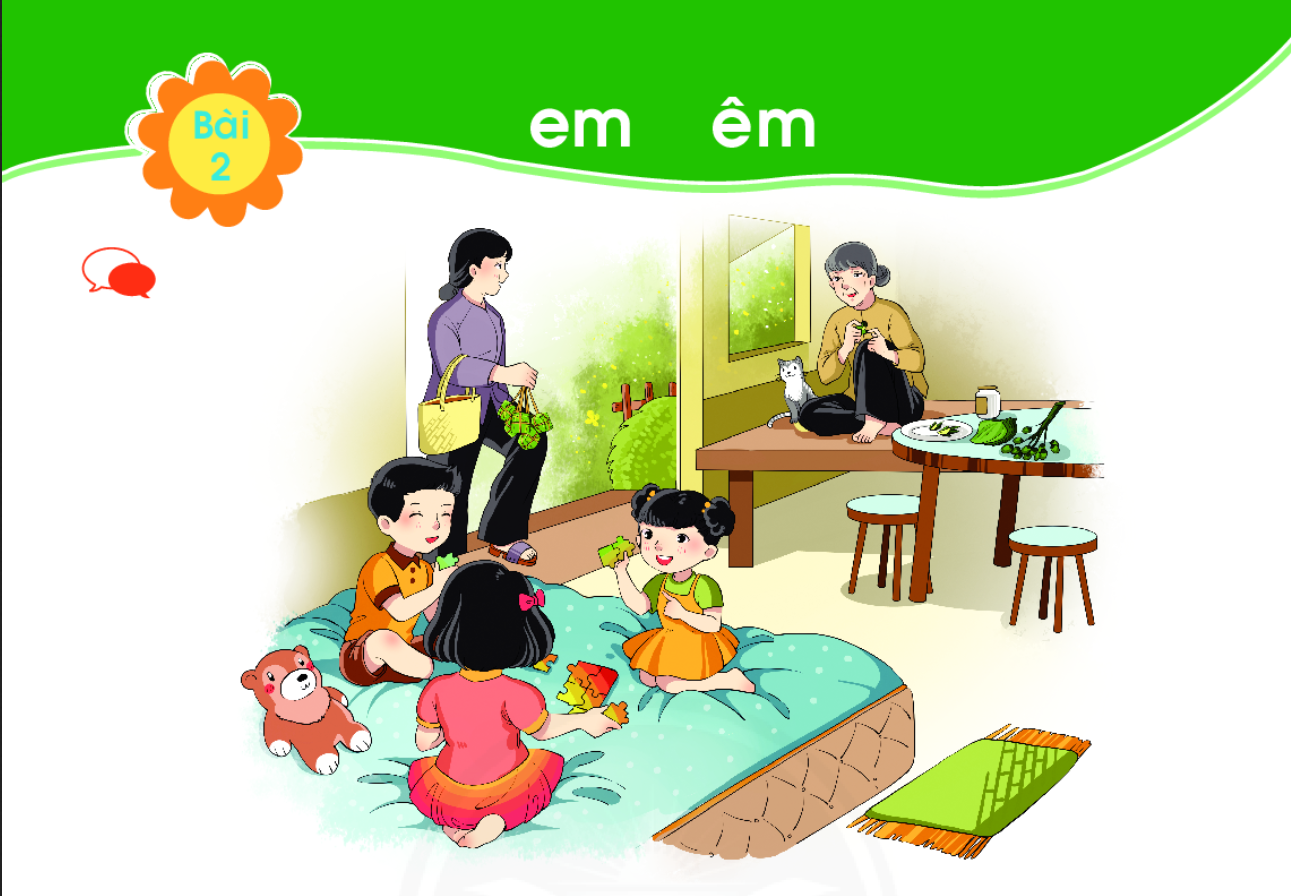 têm trầu
têm trầu
nem
giỏ đệm
giỏ đệm
nem
thềm nhà
thềm nhà
tấm nệm
tấm nệm
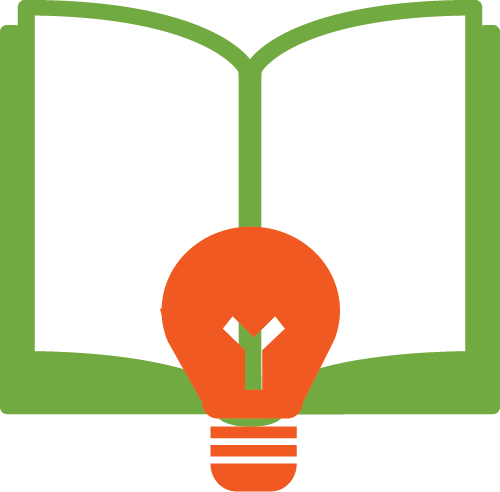 Đọc
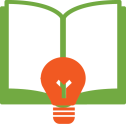 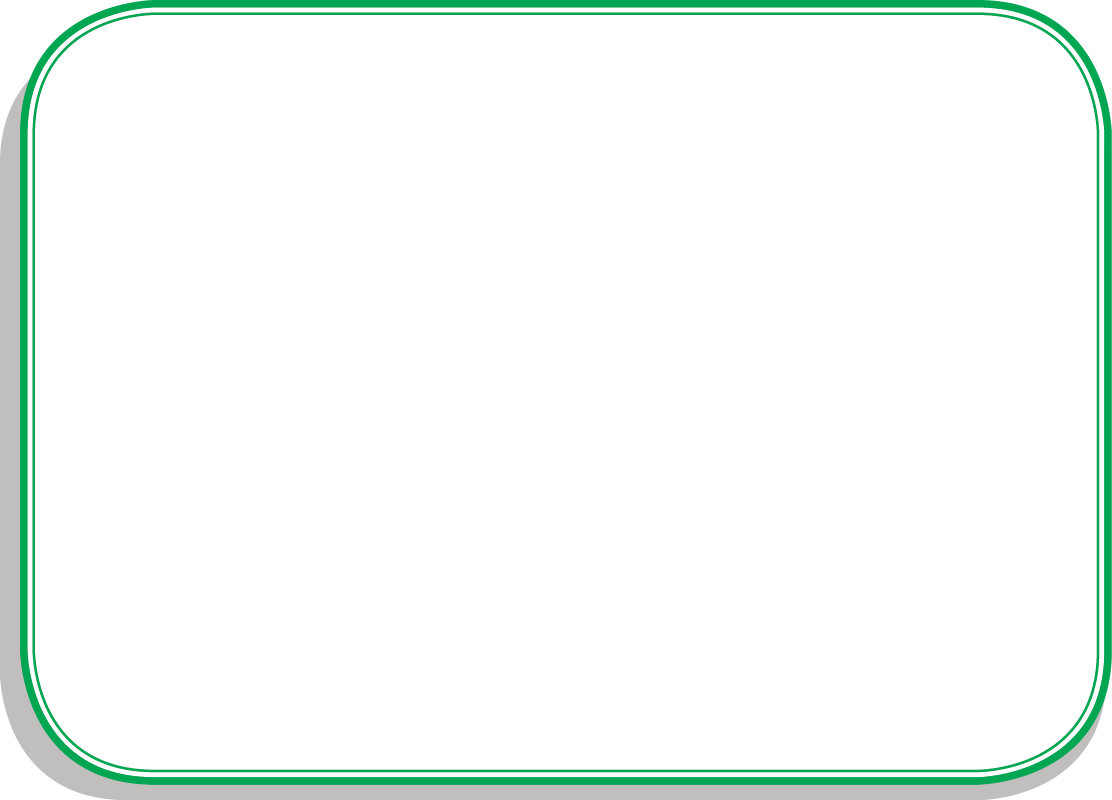 EM
em
em
em
n
em
nem
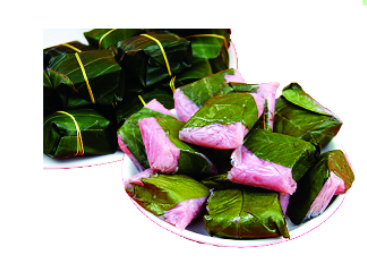 em
nem chua
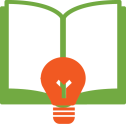 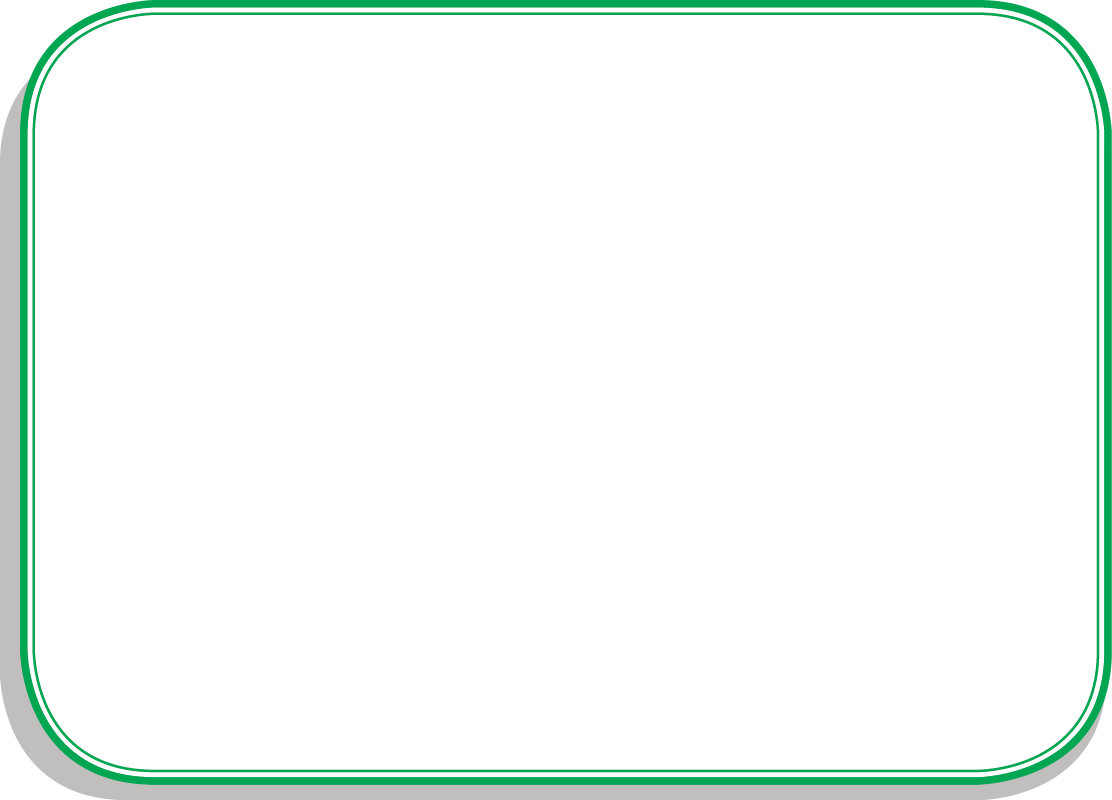 ÊM
êm
êm
m
m
e
ê
em
êm
êm
n
êm
nệm
êm
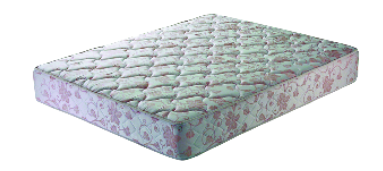 êm
tấm nệm
Giải lao
Em tập đếm
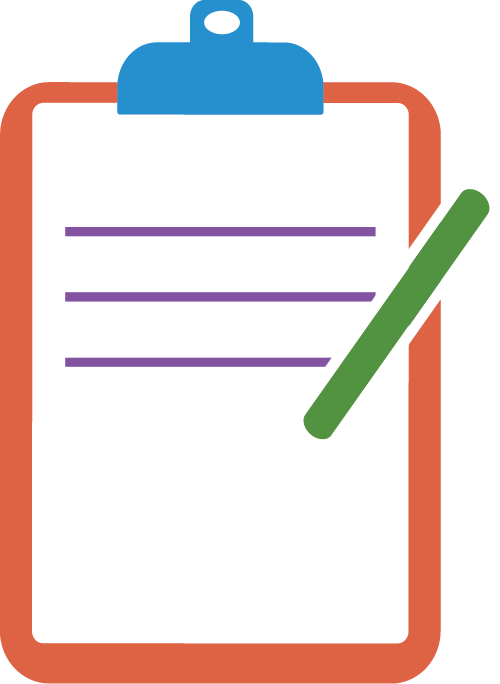 Viết
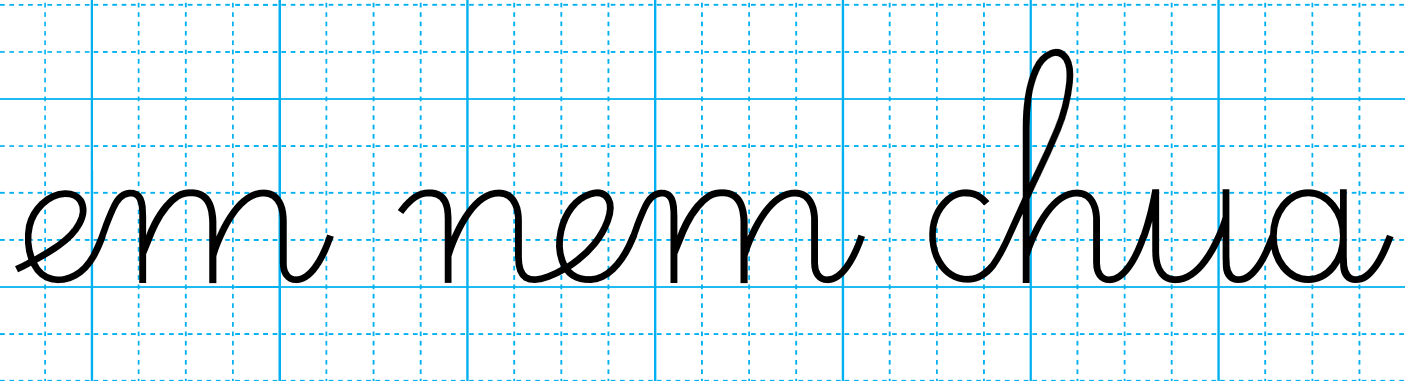 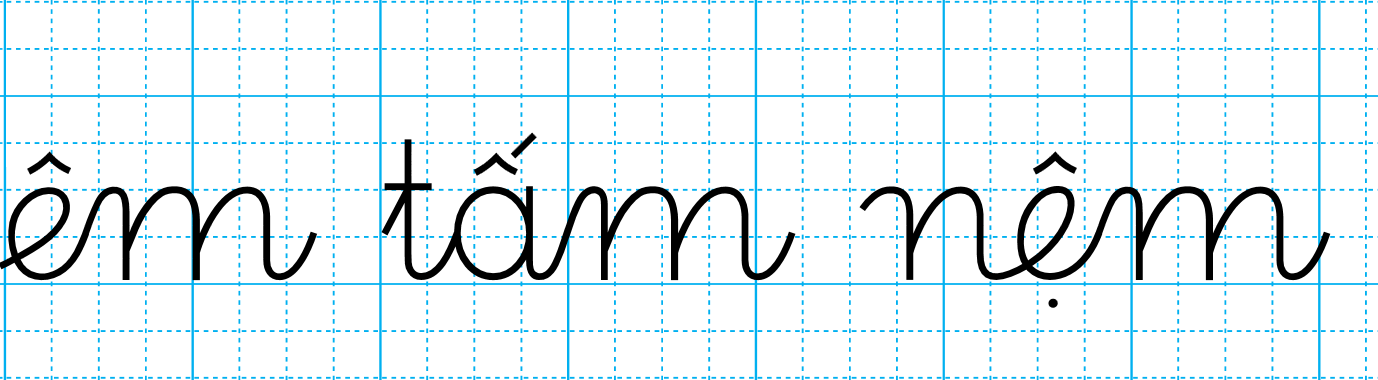 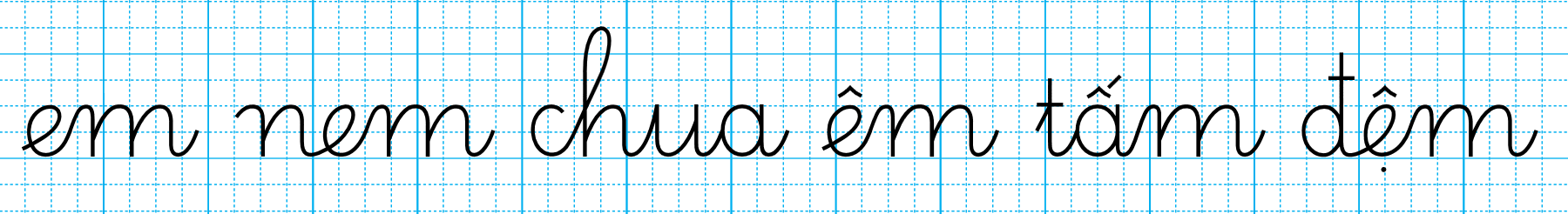 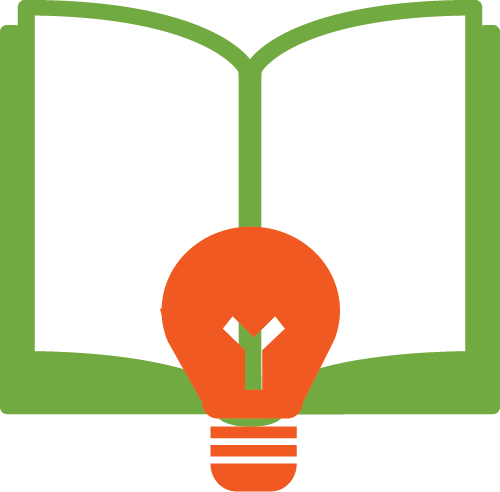 Đọc
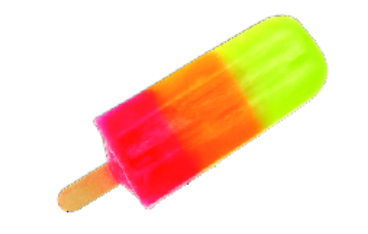 em
que kem
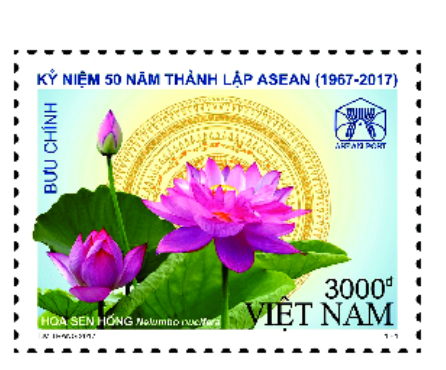 con tem
em
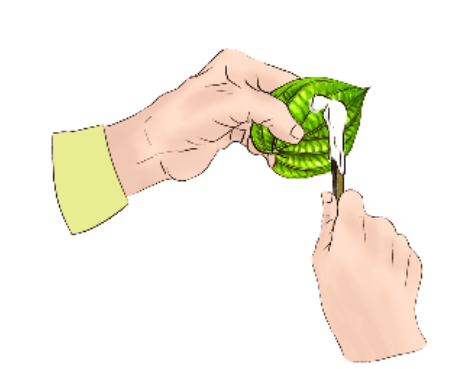 tem trầu
êm
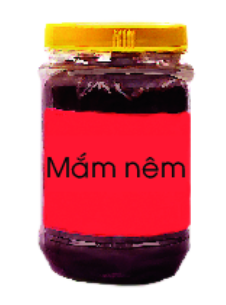 mắm nêm
êm
têm trầu
que kem
con tem
mắm nêm
Chợ quê
     Em theo bà đi chợ. Bà mua nem chua, mắm nêm. Rồi hai bà cháu tới hàng rau quả. Đến đâu, ai cũng vui vẻ chào hỏi và gửi lời thăm ba mẹ em.
em
êm
1.Em theo bà đi đâu?
Em theo bà đi chợ.
2.Ở chợ quê, bà mua những gì?
Ở chợ quê, bà mua: nem chua, mắm nêm.
3.Ai rèn cho bé thói quen giữ gìn đồ vật cẩn thận?
Mẹ rèn cho bé thói quen giữ gìn đồ vật cẩn thận.
giải lao
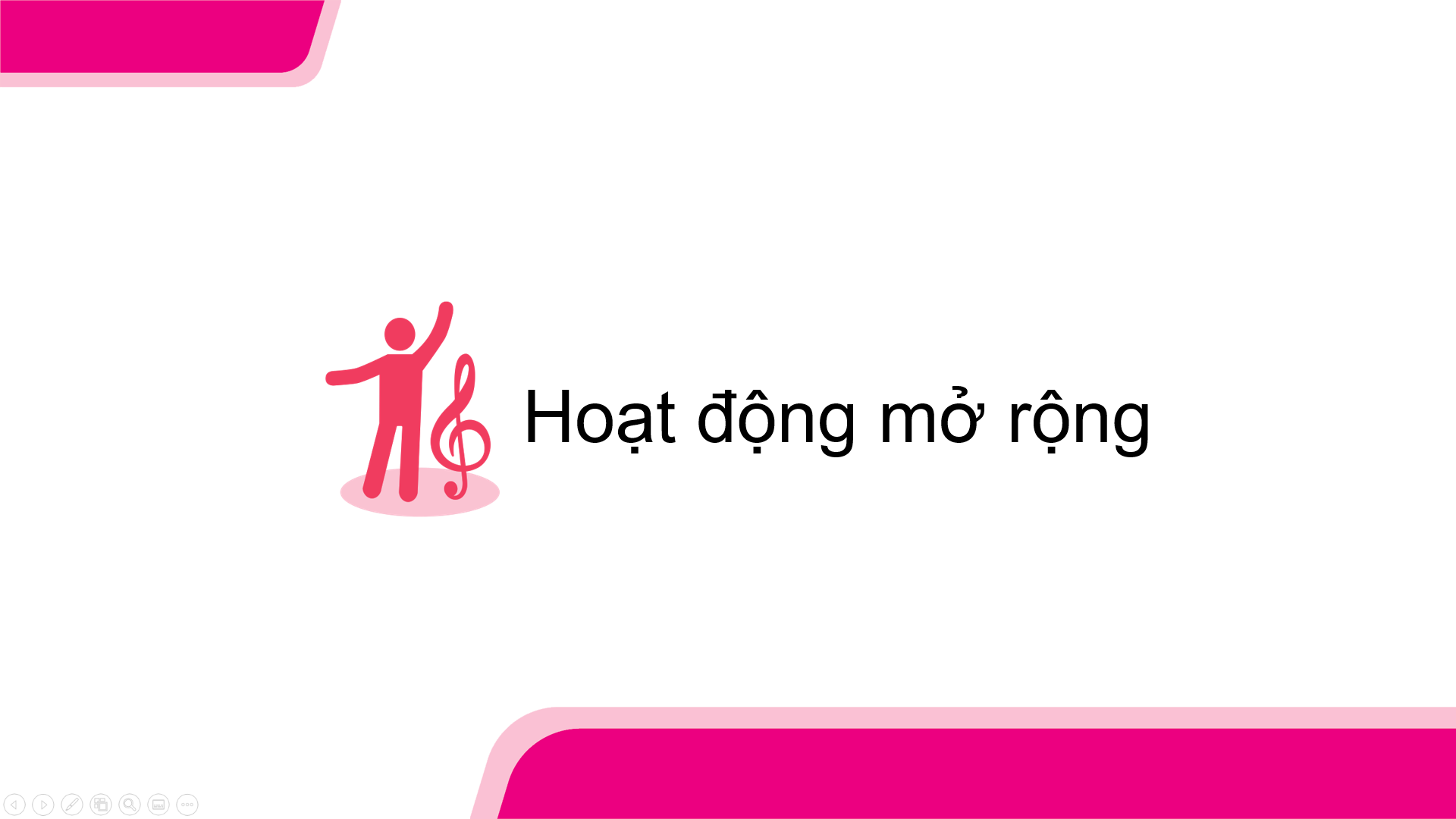 Từ gì?
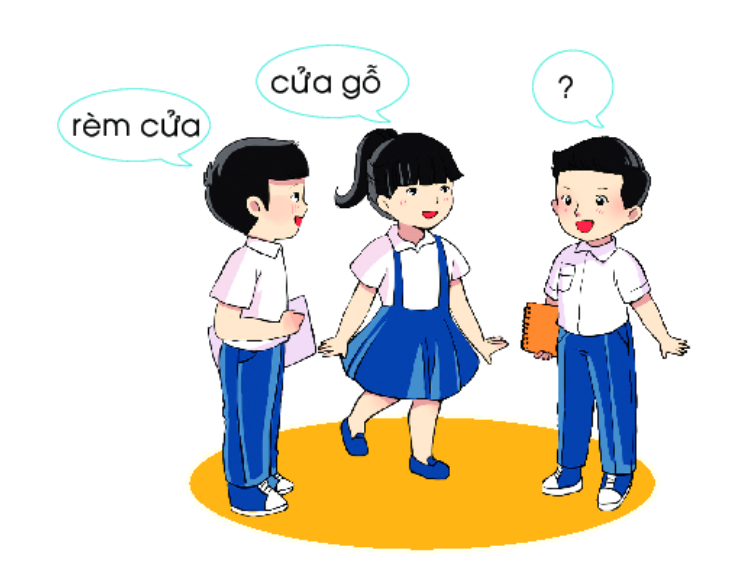